Book of Isaiah
Chapters 28-39
 The Rise and Fall of Jerusalem
History Around Isaiah
Assyrian Captivity
Israel (Northern)
Israel (United Kingdom)
Return
Babylonian Captivity
Judah (Southern)
= Isaiah
Class Plan
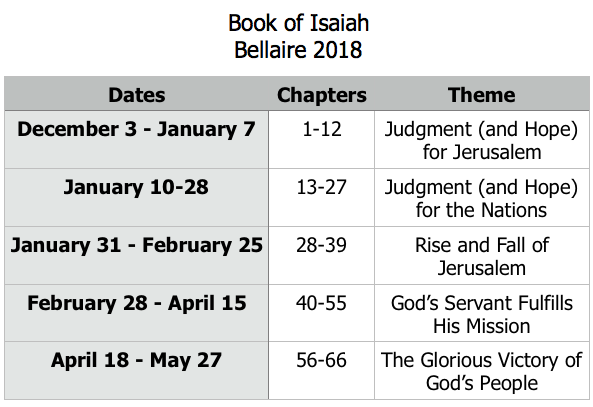 Isaiah 28-39: The Assyrian Crisis (& Beyond)
28:1-13 – Israel (Northern Kingdom) punished for their rebellious wickedness.
28:14-29:24 – Judah (Southern Kingdom) warned of their coming discipline.
30 - 31 – Don’t trust in Egypt to save you from the Assyrians.
32 - 33 – God deals with the crisis Himself.
34 - 35 – God’s work on the grand scale. 

36 – Assyria strikes Judah, besieges Jerusalem.
37 – Hezekiah trusts God, Assyrians destroyed.
Isaiah 32: God’s Plan
32:1-8
32:9-20
Present: “His heart inclines to wickedness…to keep the hungry unsatisfied.”
Future: “Shelter from the storm…noble man devises noble plans.”
Cause: “A king will reign righteously.”
Present: “Women who are at ease… complacent daughters.”
Future: “Work of righteousness will be peace…quietness and confidence forever.”
Cause: “the Spirit is poured out from on high.”
Isaiah 33: Woe to the Destroyer
How does this chapter track with the story of Assyria’s threat against Jerusalem and God’s salvation in chapters 36-37?
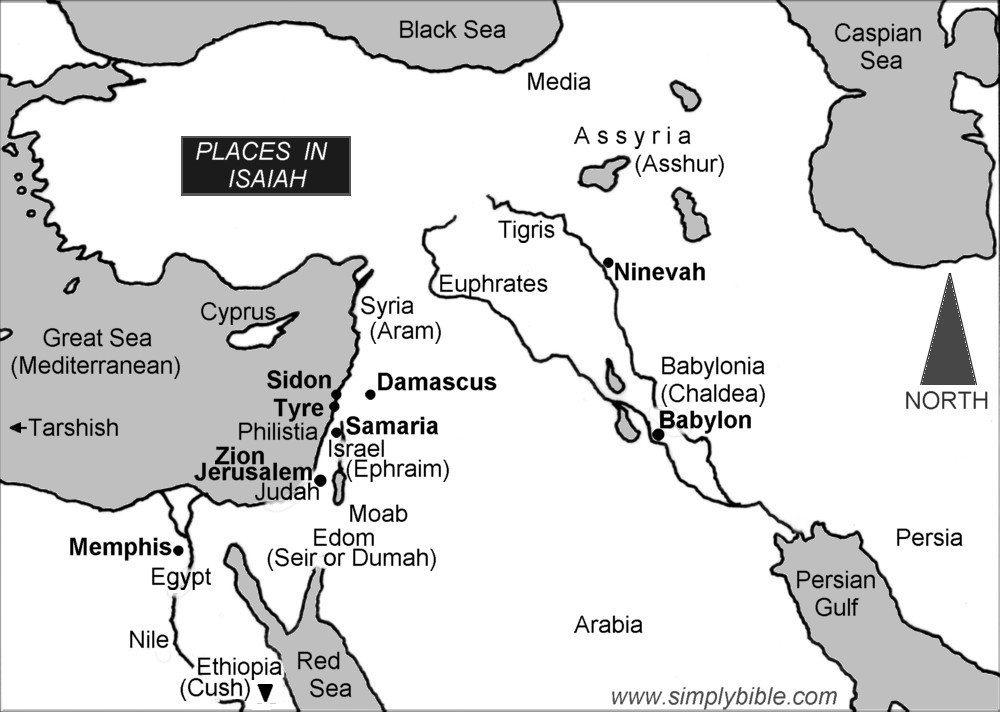 Structure of Isaiah
1-12 : Judgment/Hope for Judah & Jerusalem
Isaiah 1-39
Judgment
Isaiah 40-66
Hope
Isaiah Highlights (1-12)
“In that day the Branch of the Lord will be beautiful and glorious…” 
The virgin shall bear a son, his name will be “Immanuel.”
A child will be born; will sit on David’s throne, governing in peace forever. 
The mountain of the house of the Lord, nations flow to it.
God will remove jewelry/accessories of wealthy Jerusalem women. 
A shoot will spring from the stem of Jesse.
God sings a sad love song about his vineyard, Israel. 
Assyria condemned as God’s tool that became prideful. 
“Come, let us reason together, says the Lord. Though your sins are as scarlet, they will be as white as snow.”
Isaiah sees God and is called to the prophetic work. 
Draw from the springs of salvation! Give thanks to His great and holy name!
Assyrian conquest of Israel foretold w/ child named “swift-spoil-speedy-prey.”
4
7
9
2
3
11
5
10
1
6
12
8
Structure of Isaiah
1-12 : Judgment/Hope for Judah & Jerusalem
Isaiah 1-39
Judgment
13-27 : Judgment/Hope for the Nations & World
Isaiah 40-66
Hope
Isaiah Highlights (13-27)
The Nations (“God’s oracle concerning…”)
Valley of Vision (Jerusalem)
Syria & Israel
Tyre
Ethiopia
Babylon
Egypt
Moab
The World
A happy song of a vineyard (restored Israel) that is secure and fruitful!
God prepares a banquet on His mountain, swallows up death forever.
God brings destruction on the whole earth. 
The wicked die and are destroyed, the dead of God’s people rise again.
22
17
23
18
13-14
21
19-20
15-16
27
25
24
26
Structure of Isaiah
1-12 : Judgment/Hope for Judah & Jerusalem
Isaiah 1-39
Judgment
13-27 : Judgment/Hope for the Nations & World
28-39 : The Rise and Fall of Jerusalem
Isaiah 40-66
Hope
Isaiah Highlights (28-39)
The Lord slaughters the nations in a great, heavenly, bloody, greasy sacrifice.
Hezekiah foolishly shows off his wealth to the Babylonians.
“This people draw near with their words and honor me with lip service, but they remove their hearts far from me.”
Assyria besieges and taunts the city of Jerusalem.
“The Destroyer” will be destroyed after he is done destroying.
Hezekiah falls fatally ill, prays to God and gets 15 years of life.
God’s warning to Judah: Do not trust in an Egyptian alliance!
“Behold, I am laying in Zion a stone…he who believes in it will not be put to shame.”
The Spirit is poured out, bringing life, righteousness, peace, and security to God’s people.
Hezekiah calls to God and 185,000 Assyrians are killed.
The ransomed return to Zion on the Highway of Holiness.
34
39
29
36
33
38
30-31
28
32
37
35
Book of Isaiah
Chapters 28-39
 The Rise and Fall of Jerusalem
*Isaiah 34-35 for Sunday*